Welcome to 1st year 2nd Semester Class
Our Course is Business Communication
Today’s Content
1. Meaning of communication
2. Nature of communication
3. Factors affecting communication
4. Communication situation
5.Scope of communication
6.Functions of communication
7, Role of communication in management
8. Relation between management and communication
What is Communication
Communication is a process by which information is exchanged between individuals through a common system of symbols and signs of behavior.[Webstar’s Dictionery]
Communication is interchange of thoughts, opinions or information by speech, writing or signs.
                                                    Robert Andersion
What is Communication
Two way process of  reaching mutual understanding , in which participants not only exchange information. [ Business Dictionery]
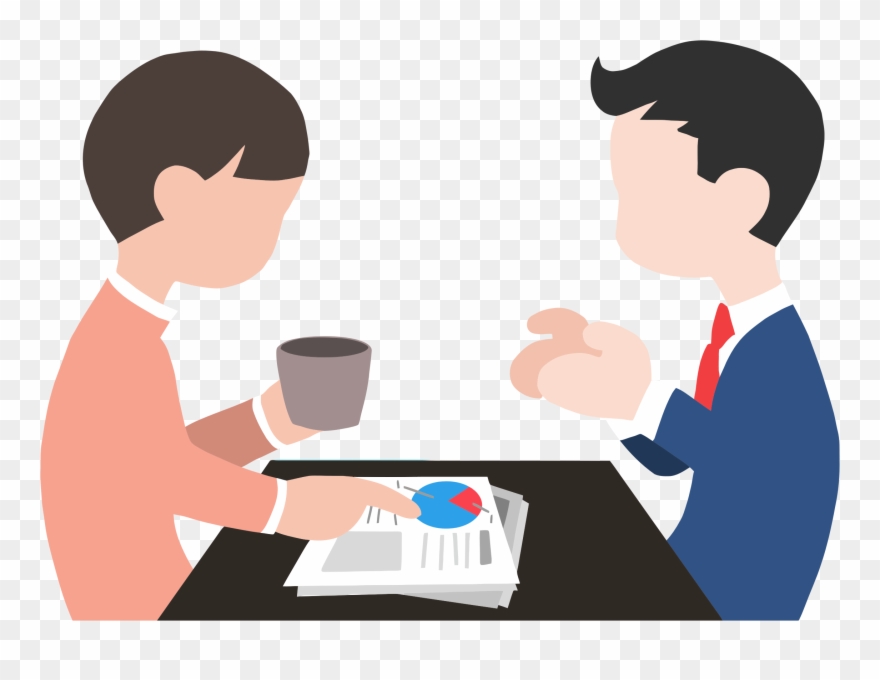 Nature of Communication
Communication is a process
The process of communication is dynamic, ever changing, and continuous. 
Communication takes place within participants
Communication must be transmit, receive and meaningful to the receiver.
Factors affecting communication
There are many ways of communicating and the way we communicate is key factor of what we really are trying to put across. Factors that may influence our communication are; eye contact, body language (i.e. posture), tone of voice, gesture, and facial expression. These are actually basic factors. However the factors that influence communication in working environment can be shown in the figure below.
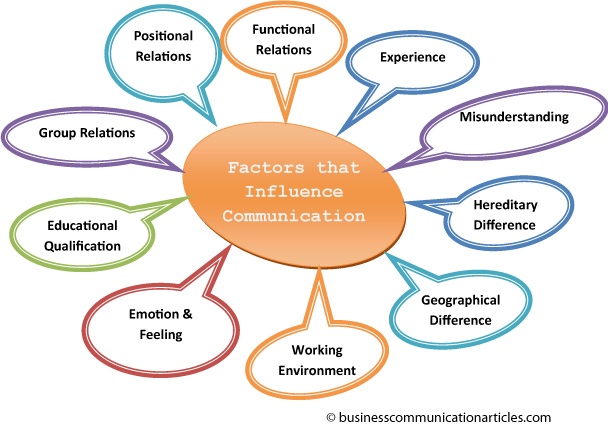 Communication situation
Scope of Communication
Business Functioning
Decision Making
Implementation of Plan
Industry
Distribution and Marketing
Industrial Relations
Foreign Trade
Domestic and Foreign Investment
Auxiliary Activities
Social Responsibilities
Public Relations
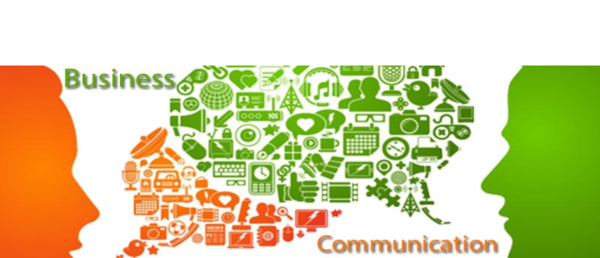 Functions of Communication
Communication role in Management
1.Interpersonal Roles (Involve interacting with other people within and outside the organization).
      a. Figure head
       b. Leader
       c. Liaison
2.Informational Roles (Involves processing information).
      a.Monitor
      b. Disseminator
       c. Spokesperson
3.Decisional Roles( Relate to decision making)
Communication role in Management
Entrepreneur
Disturbance Handler
Resource Allocator
Negotiator
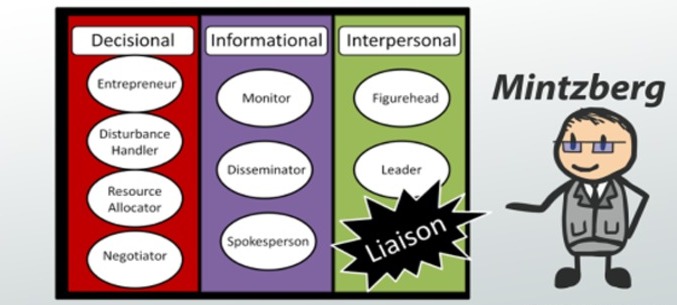 Relation between Management and Communication
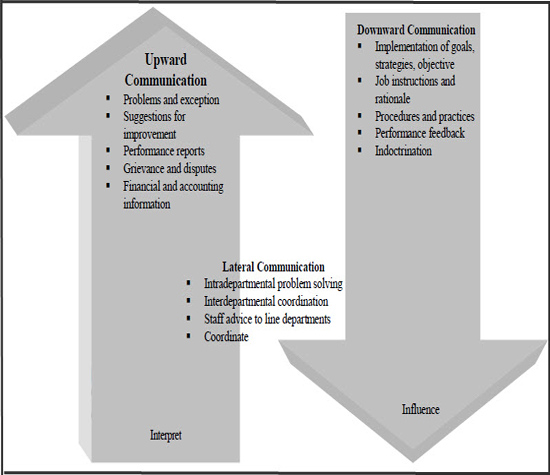 1.Downward 
2. upward
3 lateral
End of Today’s SESSION
AU REVOIR